Table 1 Southwest Indian ridge (SWIR) anomaly A spreading rates.
Geophys J Int, Volume 162, Issue 1, July 2005, Pages 221–238, https://doi.org/10.1111/j.1365-246X.2005.02608.x
The content of this slide may be subject to copyright: please see the slide notes for details.
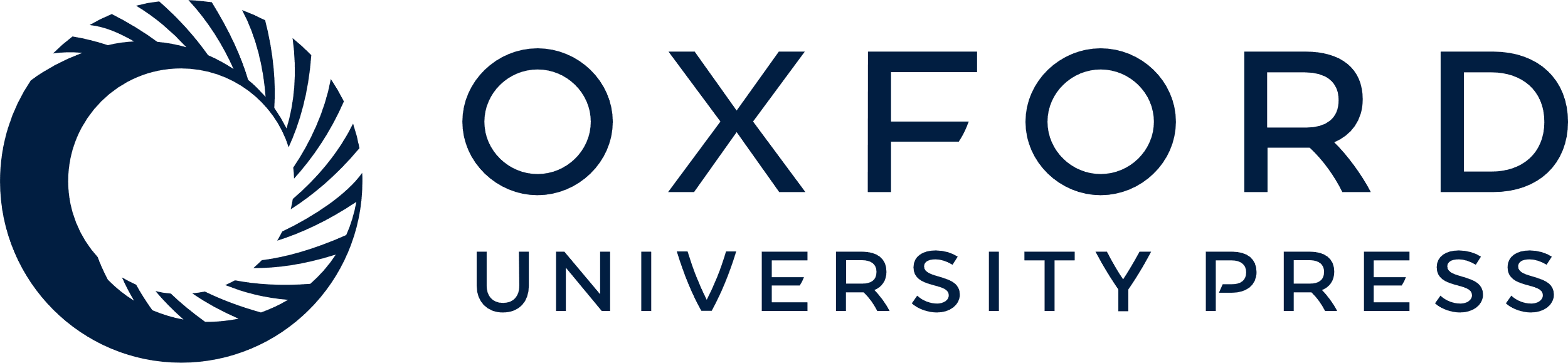 [Speaker Notes: Table 1 Southwest Indian ridge (SWIR) anomaly A spreading rates.


Unless provided in the caption above, the following copyright applies to the content of this slide: © 2005 RAS]